Intimate Partner Violence
Statistics
86/14                  Male and female abusers

75%                     Teens who know someone who is being abused

27%                         African-American women who die due to domestic
                                  violence in Oklahoma County
Love Does Not Hurt!
It is abuse when a person uses fear and/or intimidation to control another person’s behavior to: 

Keep a person from doing something she/he wants to do

Make a person do something she/he does not want to do
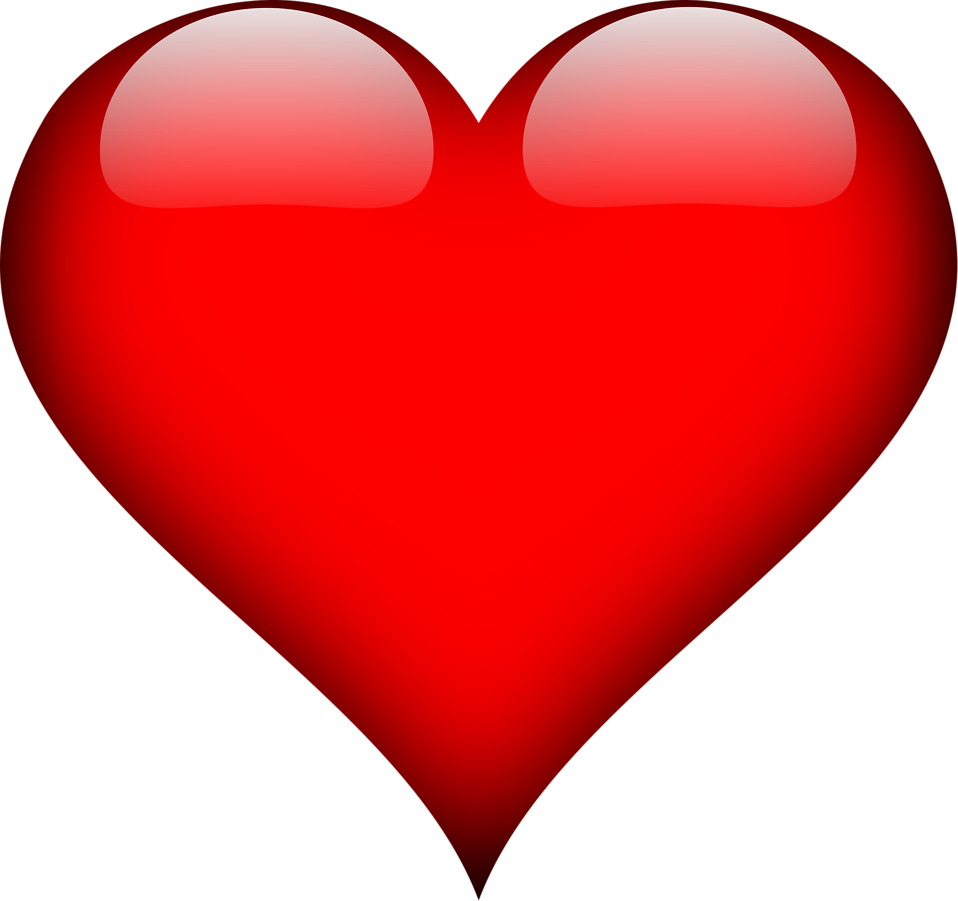 Abuse Takes Several Forms
Verbal
Physical
Sexual
Economic
Psychological
When a person instills fear and/or intimidation to get a person to do something she/he does not want to do;
                     or

When a person instills fear and/or intimidation to get a person not to do something he/she wants to do.
Love Does Not Hurt
If you see something, say something.

To talk to someone and/or to get help call:

                                 
 922-YWCA  (local)
                          
        National Domestic Violence Hotline 1-800-799-7233